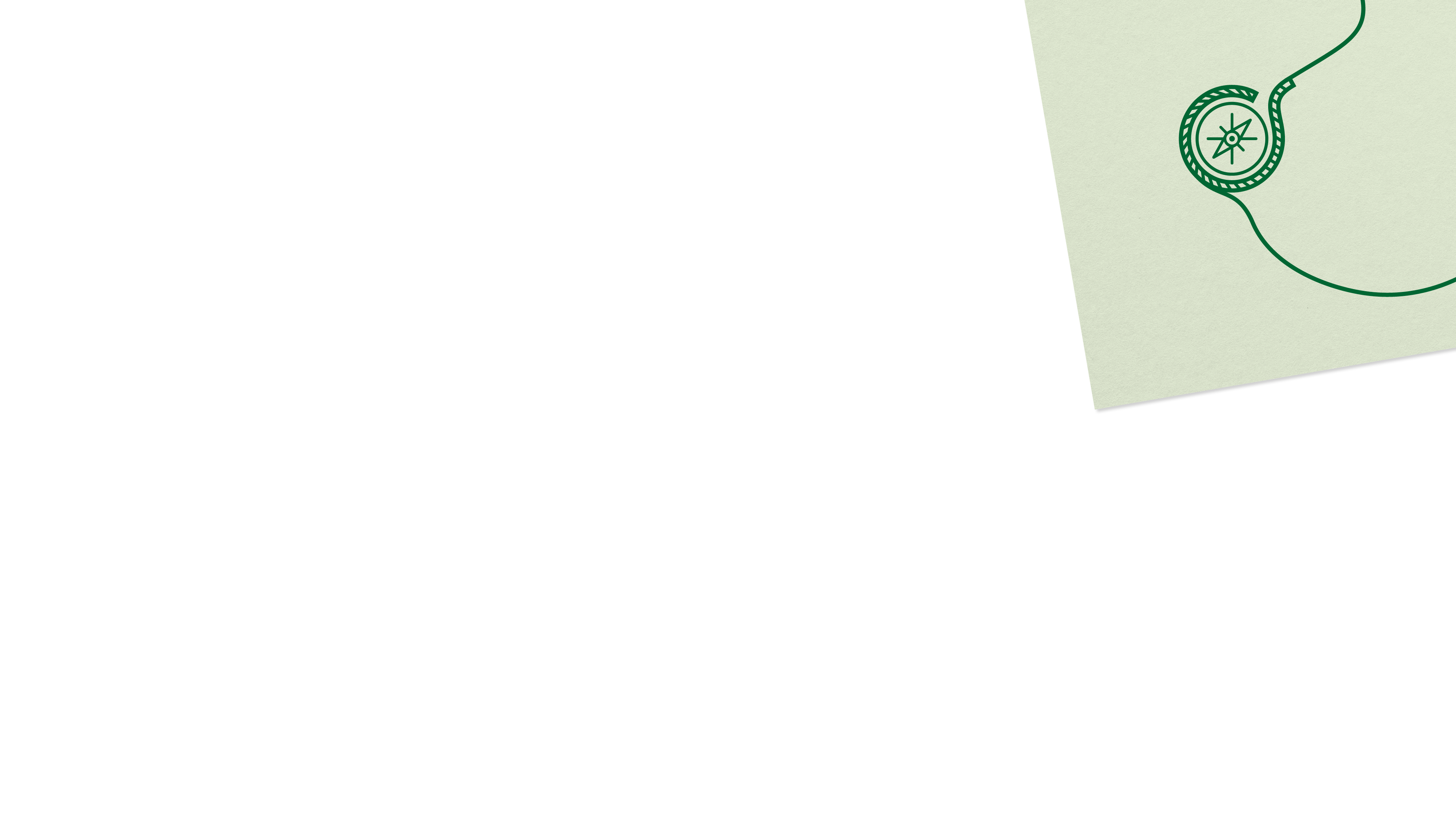 Dialog och innehåll
2022
2023
Nuläges-
analys

Trendanalys

Scenario-analys
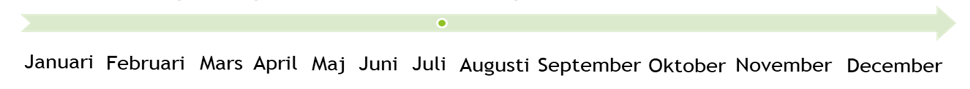 WS näst steg
Bred inbjudan
Syfte: ta fram kraftsamlingar och prioriteringar
Kommun-dialoger KS-presidie/KSAU + kommunchef + RUN presidie
Syfte:
Avstämning och förankring målbild och prioriteringar
Skriva fram strategi +
avstämningar med nätverk + experter utifrån behov.
5 breda WS
med aktörer inom alla sektorer.
På olika platser i länet.
+ 1 med civilsamhälletSyfte: Önskvärda framtiden.
Workshops
Trendanalys + scenarier.

Information i befintliga nätverk
Regiondagar
Regiondagar
Avstämning
[Speaker Notes: Om det finns intresse i gruppen så kan man visa denna tidslinje som är en fördjupning av hur vi tänker dialoger under 2023 alternativt räcker bilden innan.

Bilden kommer vara föränderlig utifrån behov som uppstår.]